Организация работы школьного информационно-библиотечного центра
Готоулова А.А.библиотекарь
Нормативно-правовые документы основания:
-Конституция РФ;
 - Указ Президента Российской Федерации «О национальной стратегии действий в интересах детей» от 1.06. 2012 г. № 761»; 
-Указ Президента Российской Федерации «Об утверждении основ государственной культурной политики» от 24.12.2014 г. № 808; 
- Федеральный закон «Об образовании в Российской Федерации» от 29.12.2012 г. № 273-ФЗ; ст. 18, 20, 28, 35 
- Федеральный закон «Об информации, информационных технологиях и о защите информации» от 27.07.2006 г. № 149- ФЗ; 
- Федеральный закон «О библиотечном деле» 29.12.1994 г. № 
- Постановление Правительства Российской Федерации «Об утверждении Стратегия развития воспитания в Российской Федерации на период до 2025 года» от 29.05. 2015 г. № 996-р; - Распоряжение Правительства Российской Федерации «Об утверждении концепции дополнительного образования детей» от 04.09 2014 г. № 1726-р; - Распоряжение Правительства Российской Федерации «Об утверждении Стратегии инновационного развития Российской Федерации на период до 2020 года» от 08.12.2011 № 2227-р. - Концепция развития Национальной сети информационнобиблиотечных центров образовательных организаций до 2020 г. - Порядок учёта документов, входящих в состав библиотечного фонда (утв. приказом Минкультуры России от 08.10.2012 №1077);
ЛОКАЛЬНЫЕ ДОКУМЕНТЫ:
1.На основании приказа директора школы разрабатывается Положение о школьном ИБЦ, в котором указываются основные задачи, функции, правила пользования ИБЦ, ответственность пользователей ИБЦ, права и обязанности; 
2. Порядок пользования учебниками и учебными пособиями обучающимися, осваивающими учебные предметы, курсы, дисциплины;
3. Паспорт ШИБЦ;
4.Должностные инструкции работника ШИБЦ;
5.Инструкция по охране труда в ШИБЦ;
6. План работы ШИБЦ.
Основные функции ШИБЦ
«… школьная библиотека в настоящее время должна взять на себя не только образовательную, но и воспитательную (в т. ч. гражданско-патриотическое, духовно-нравственное воспитание), информационно-методическую, культурно-просветительскую, профориентационную, обеспечивающую и досуговую функции» (Концепция развития школьных информационно-библиотечных центров (утв. приказом Министерства образования и науки РФ от 15 июня 2016 г. N 715)
Библиотекарь -Готоулова Альбина Алексеевна. Стаж работы в библиотеке      24 года.Должностная ставка -0,5
Цель: Организация совместной работы библиотеки педагогического коллектива школы. 
Школьная библиотека работает в режиме шестидневной рабочей недели с 10 -00  до  13-00.
  Одна из главных задач деятельности школьной  библиотеки –воспитание у учащихся культуры чтения, любви к книге, умение пользоваться библиотекой.
    Работа школьной библиотеки планируется в соответствии с планом учебно-воспитательной работы школы и календаря знаменательных дат.
Количество  учащихся – 72,  учителей  14, работники -5, студенты  5.
Задачи  библиотеки:
1.Обеспечение учебно –воспитательного процесса путем  библиотечно – библиографического  и информационного обслуживания учащихся, родителей  и педагогического коллектива  школы.
2.Формирование  у школьников информационной  культуры  и культуры чтения.
3. Дальнейшее  комплектование  фонда  учебного, художественного, формирование медиоцентра.
4.Организация  комфортной библиотечной среды.
Основные  функции  библиотеки:
1.Образовательная
2.Информационная
3.Культурная
 
Основные  цели  школы:
Эффективно  содействовать  развитию  и проявлению  ребенком  своих личностных качеств, формированию его индивидуальности, субъективности, способности к нравственной и творческой реализации своих возможностей
*Число посадочных    мест-8*численность пользователей-96*количество компьютеров -1интернет- нет
Объем библиотечного фонда-3643 ,учебники 1359 ,Художественная литература -1912
Тематические выставки
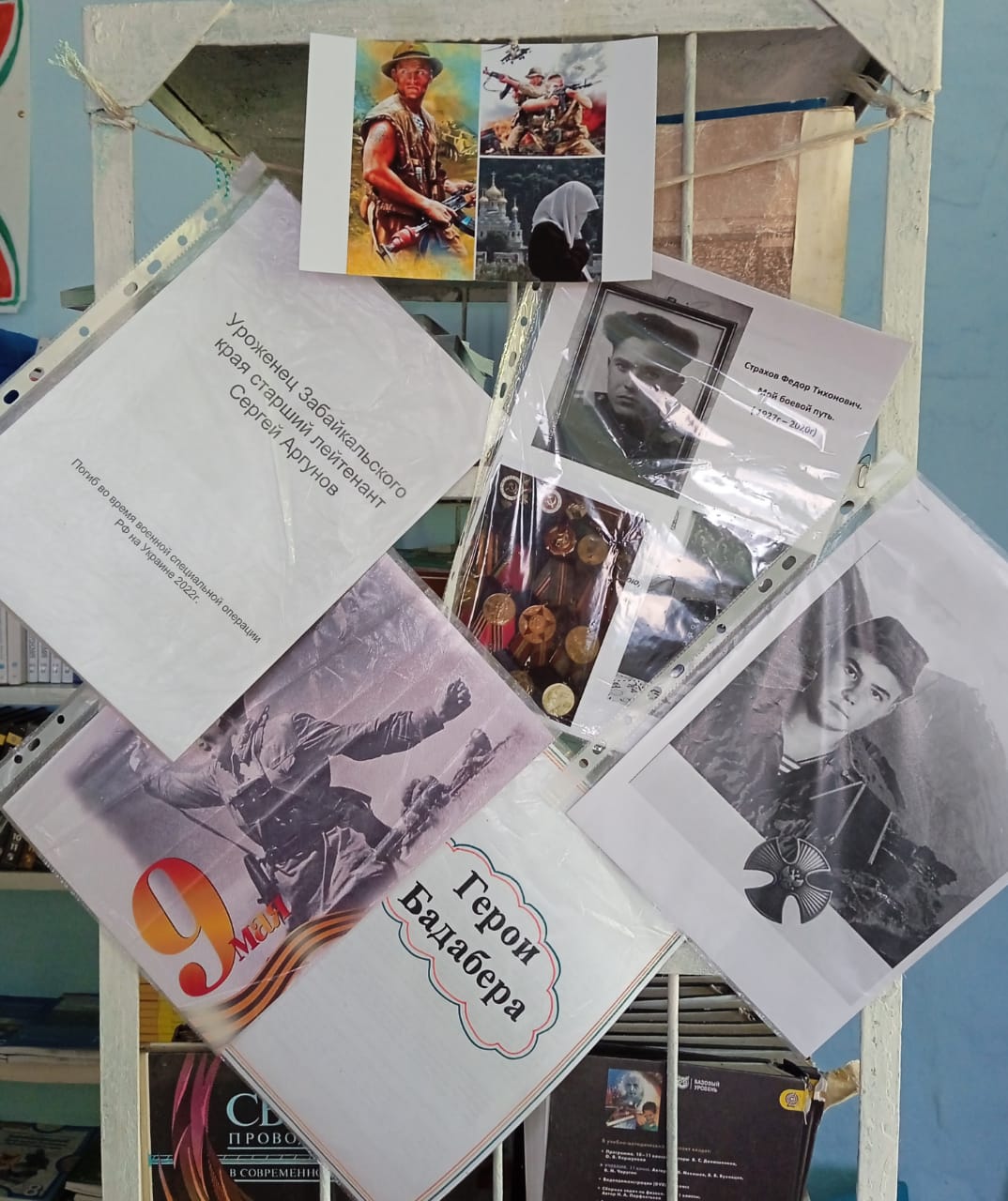 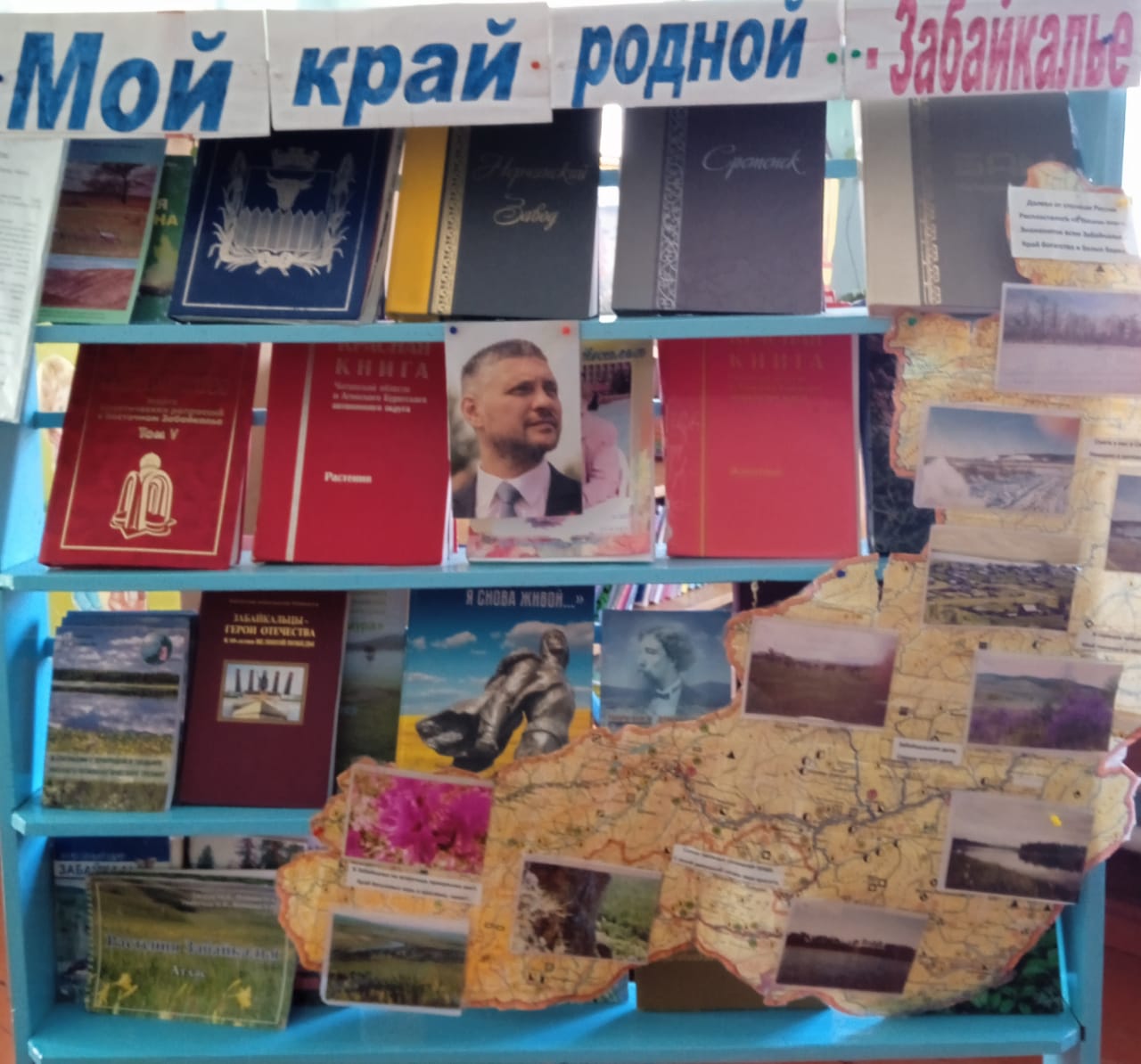 Знакомство с творчеством  Г.Граубина
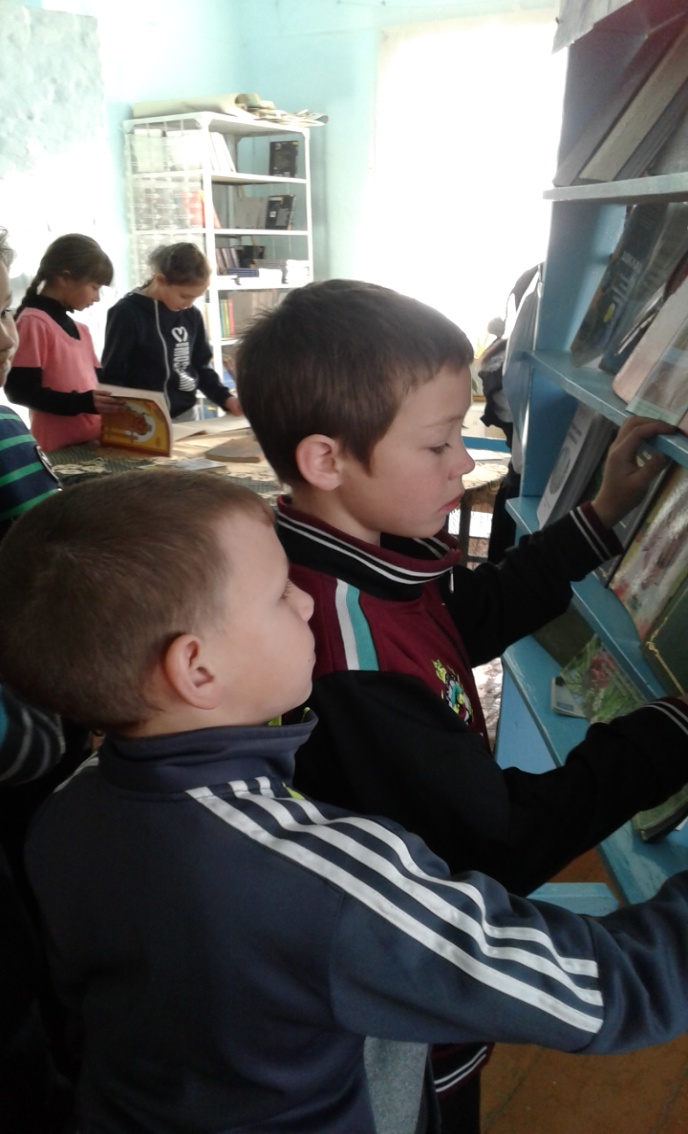 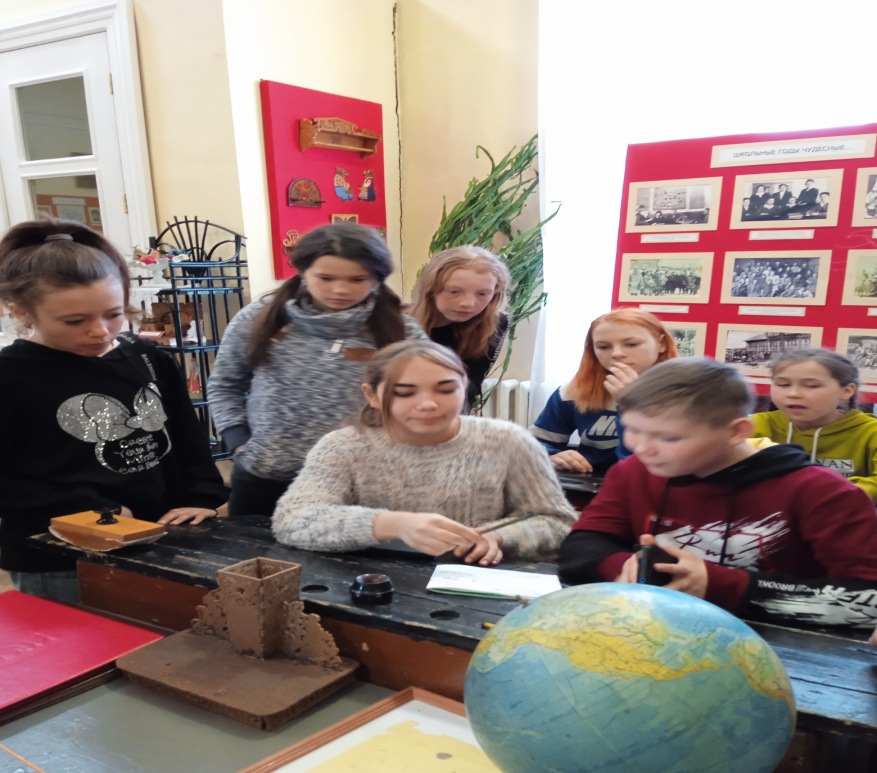 «Моя любимая книжка» по станицам  книг А.Л.Барто.
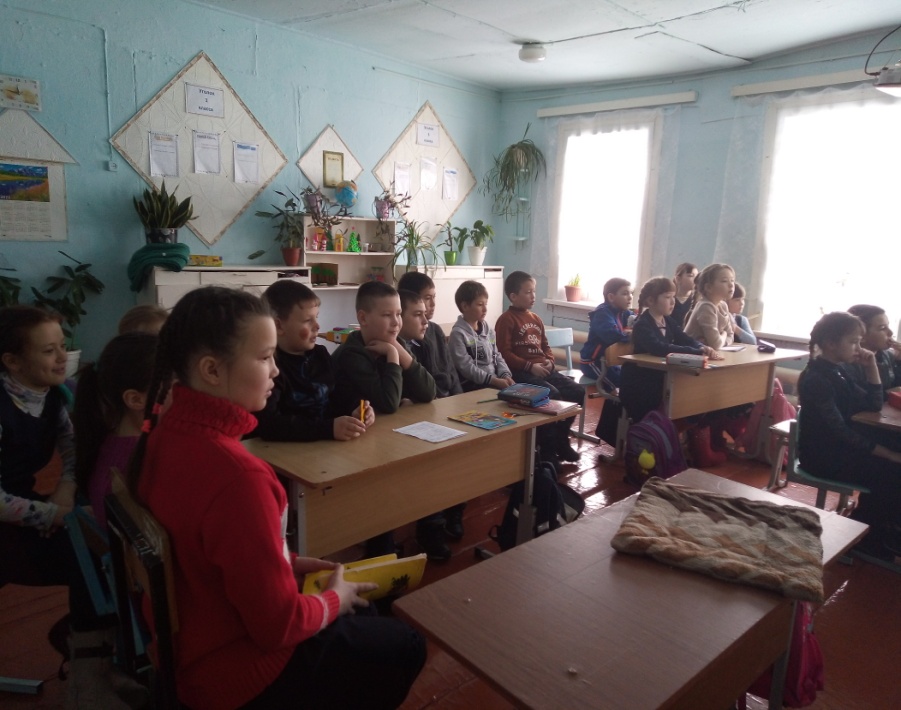 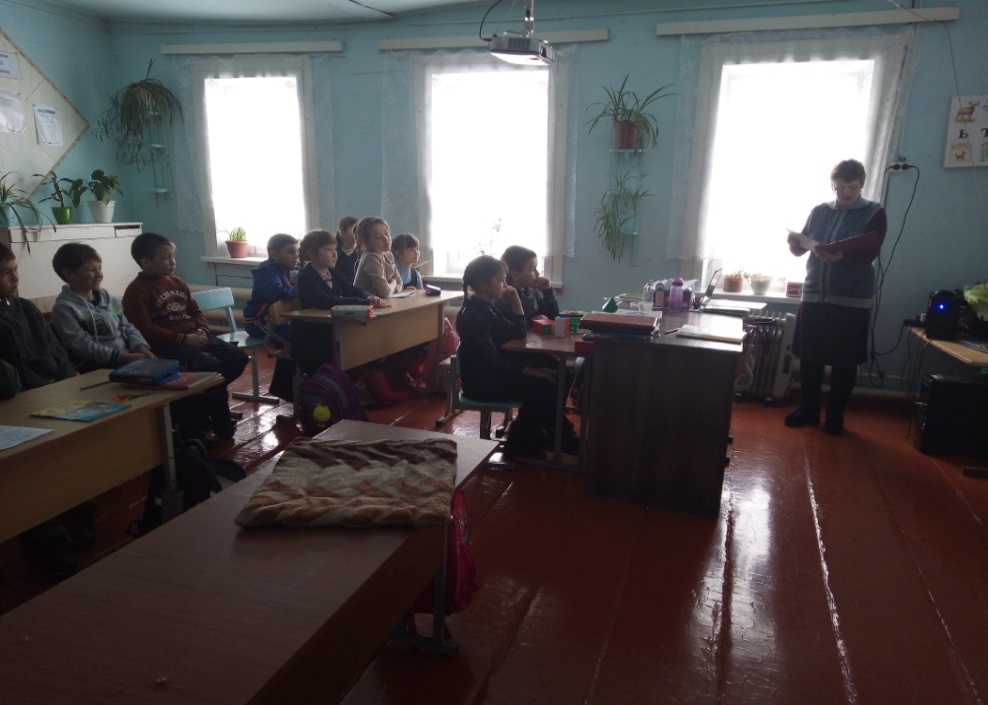 «Мосты дружбы»
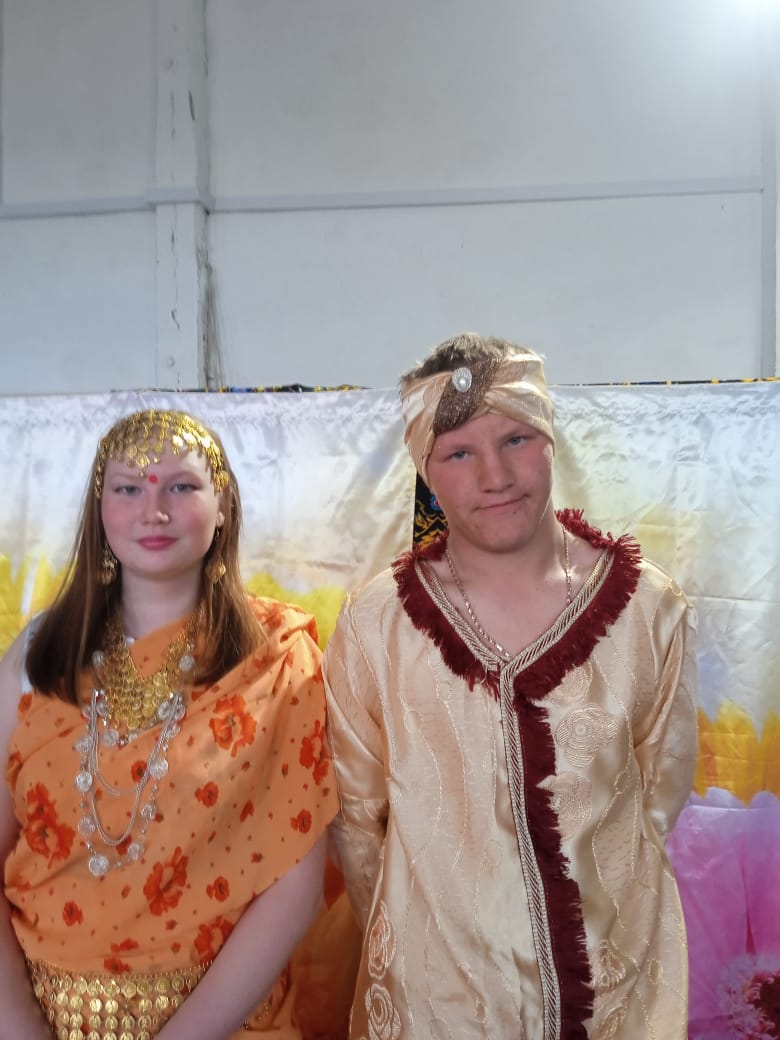 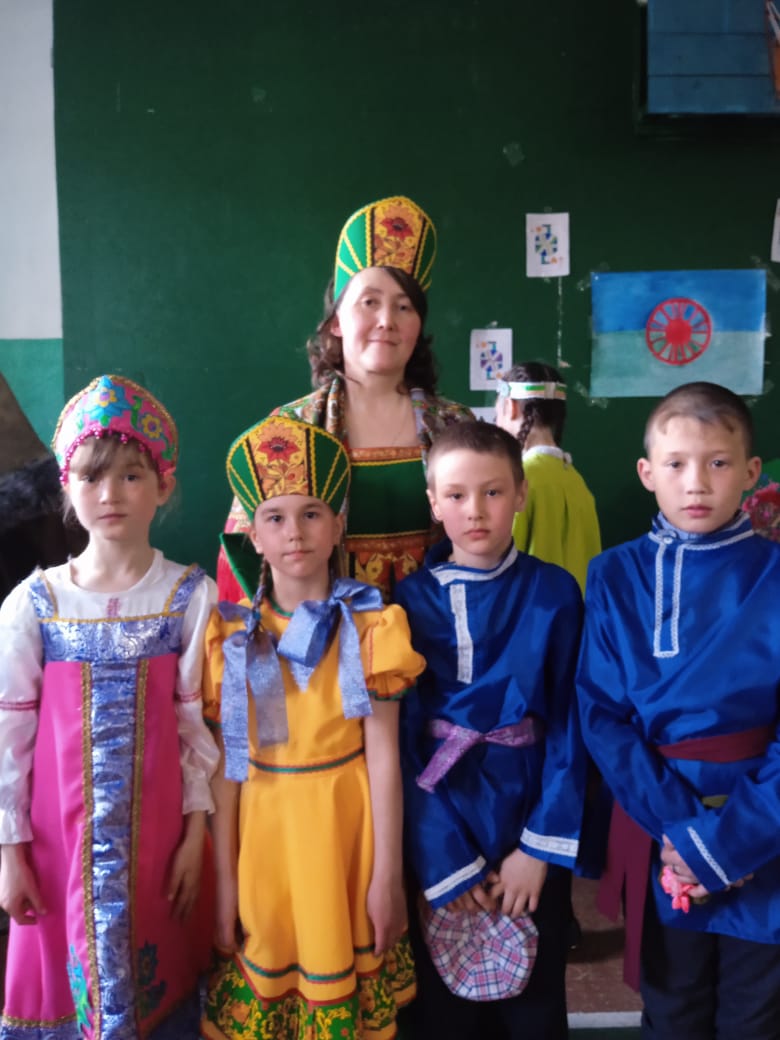 Митинг посвященный Дню Победы ВОВ
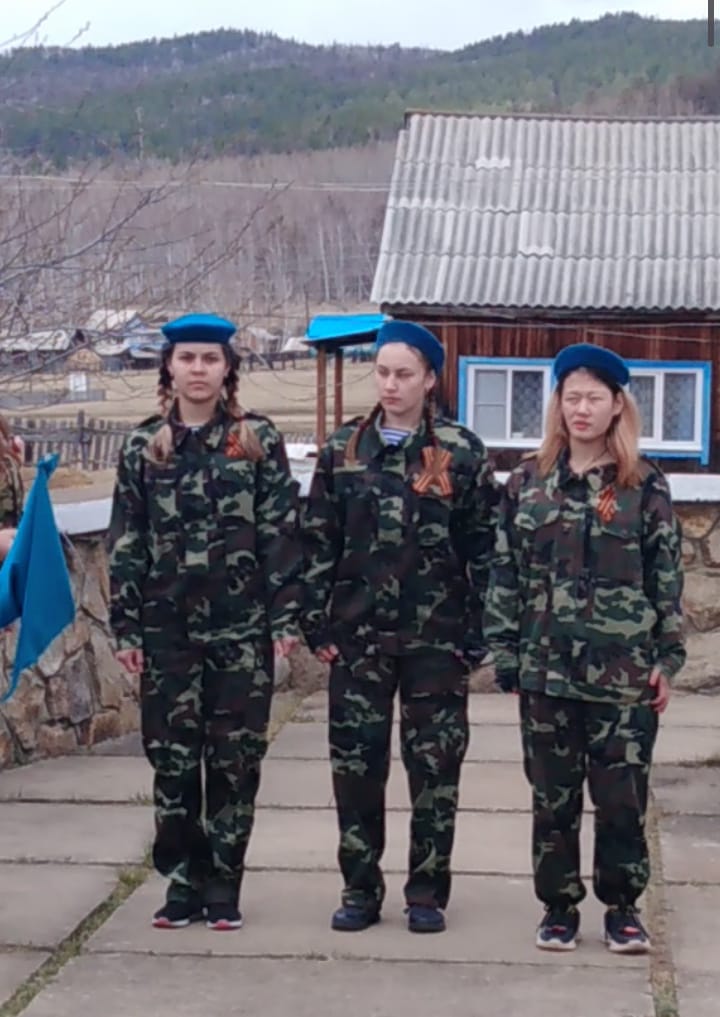 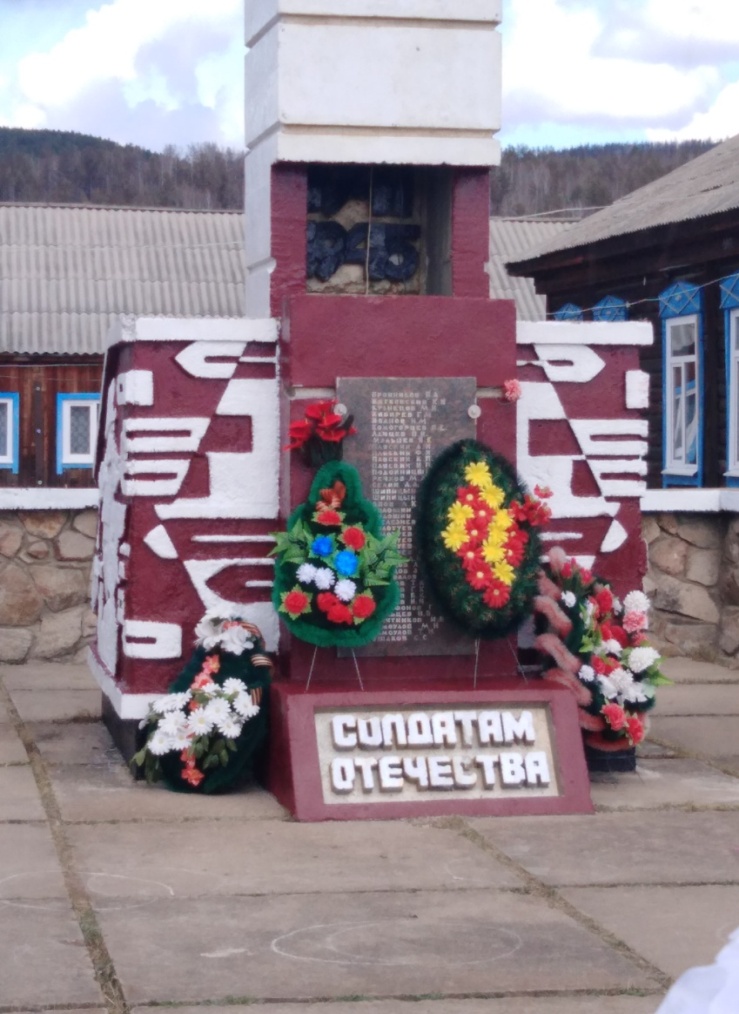 Литературный вечер
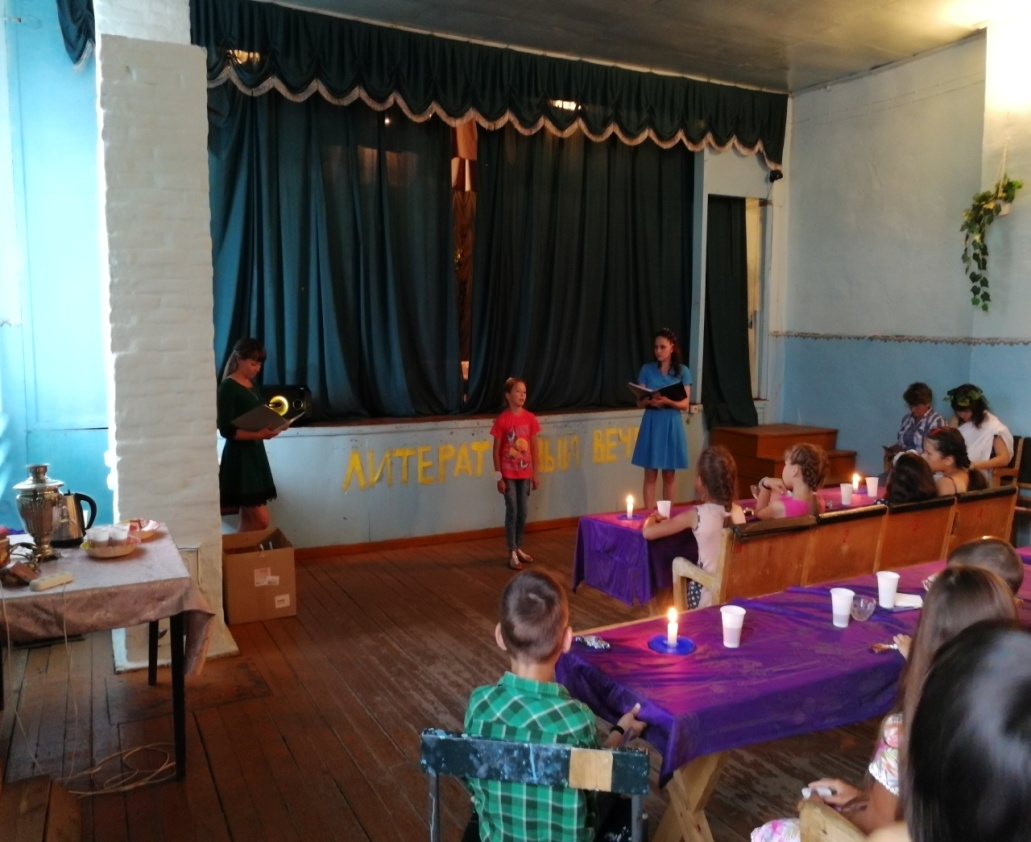 Участие в сельских мероприятиях
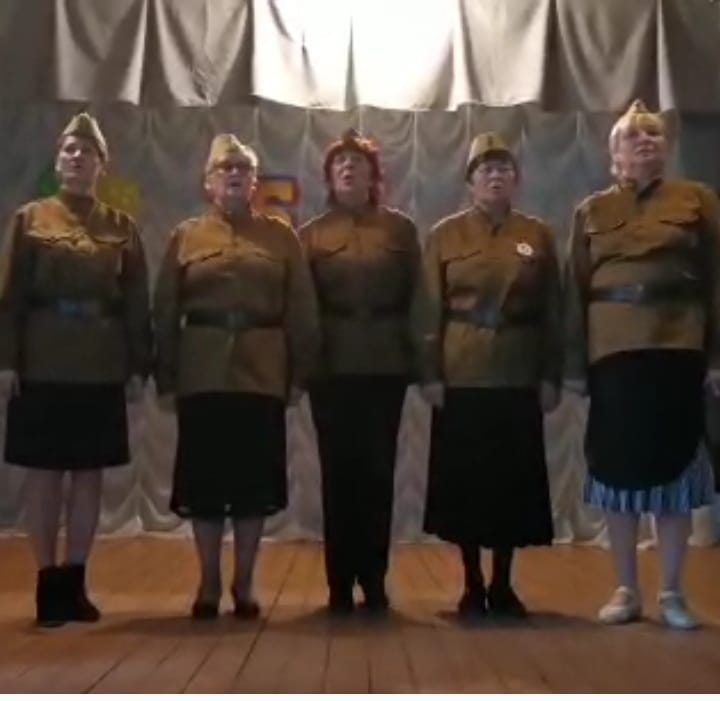 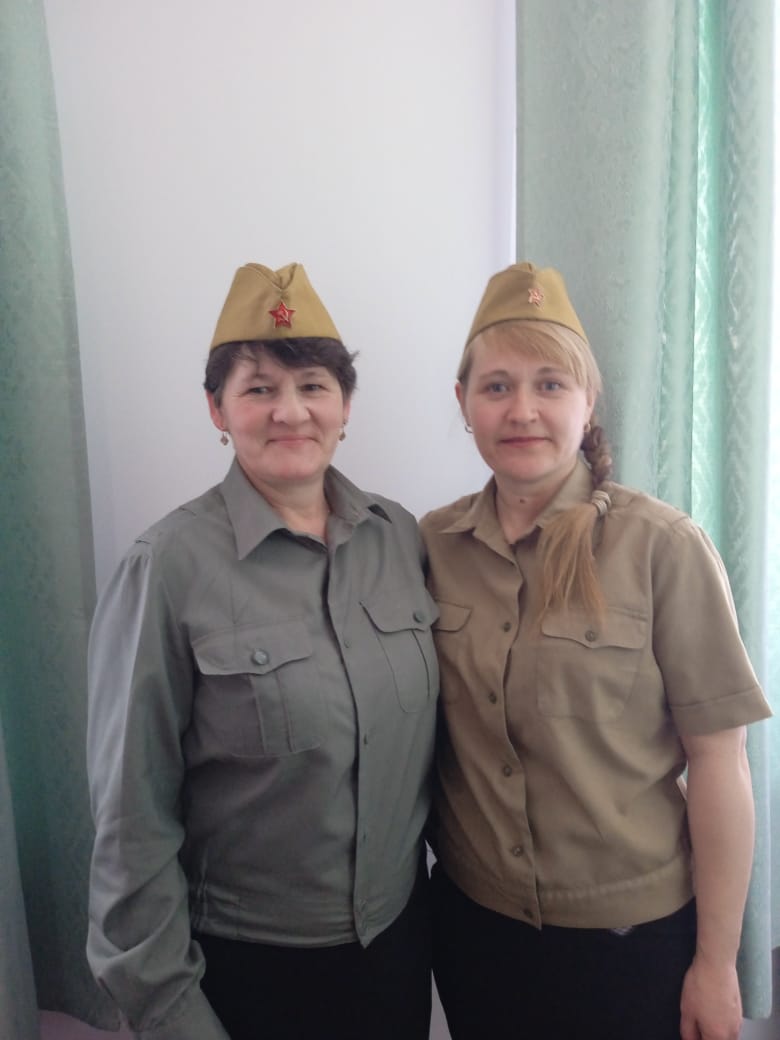 Участие в районном конкурсе патриотической песни. Призовое      ll место.
Библиотека была и будет священным храмом живых печатных слов
. Школьная библиотека должна объединить учителей, школьников, родителей. Она должна влиять на воспитательный  и образовательный процессы и являться информационным и методическим центром по обеспечению всего учебного процесса. Современная школьная библиотека – это учебная библиотека, которая обеспечивает информацией и документами учебный процесс. Сегодня библиотекарь становится информационным менеджером, который должен владеть не только педагогическими, но и информационными технологиями.
Анализируя показатели за 2021-22 учебный год , можно сделать вывод, что учащиеся посещали библиотеку активно, Обращались в основном за учебной литературой, программными произведениями, художественной литературой. Пользовались  справочной  и  детской литературой. Дети,  все чаще  стали брать информацию с интернета. Наиболее частые гости -учащиеся начальных классов, начальная школа в одном здании с библиотекой , все перемены дети находятся в библиотеке -листают  детские журналы, собирают пазлы.
Старшие классы 9-11 , в течение года  обращаются за программной литературой. Дети с интерната интересуются фантастикой, историей, пользовались литературой для написания рефератов. Ежегодно ,массово  проходит в школе  конкурс чтецов, очень радостно , что дети активно  приходят в библиотеку за книгами о войне. С целью привлечения читателей проводились библиотечные  уроки  в начальных классах , где ребят знакомили с правилами посещения, пользования библиотекой.
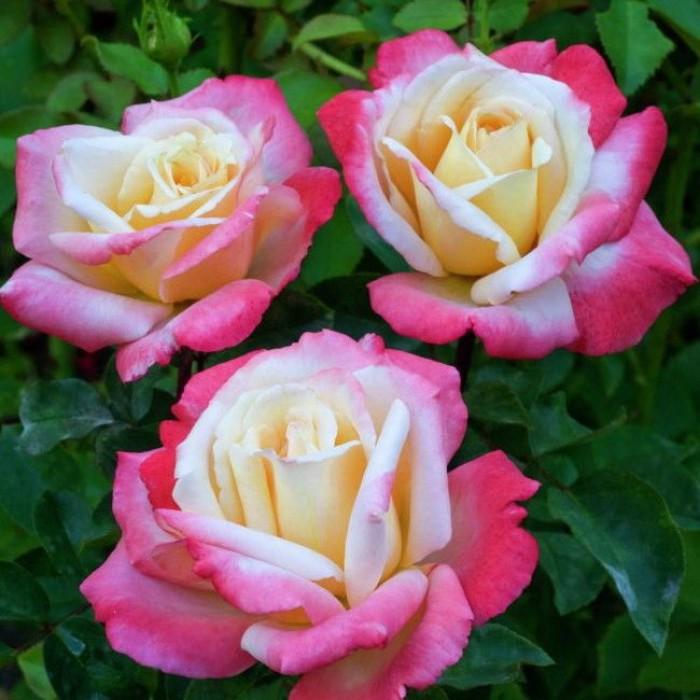 СПАСИБО ЗА  ВНИМАНИЕ!